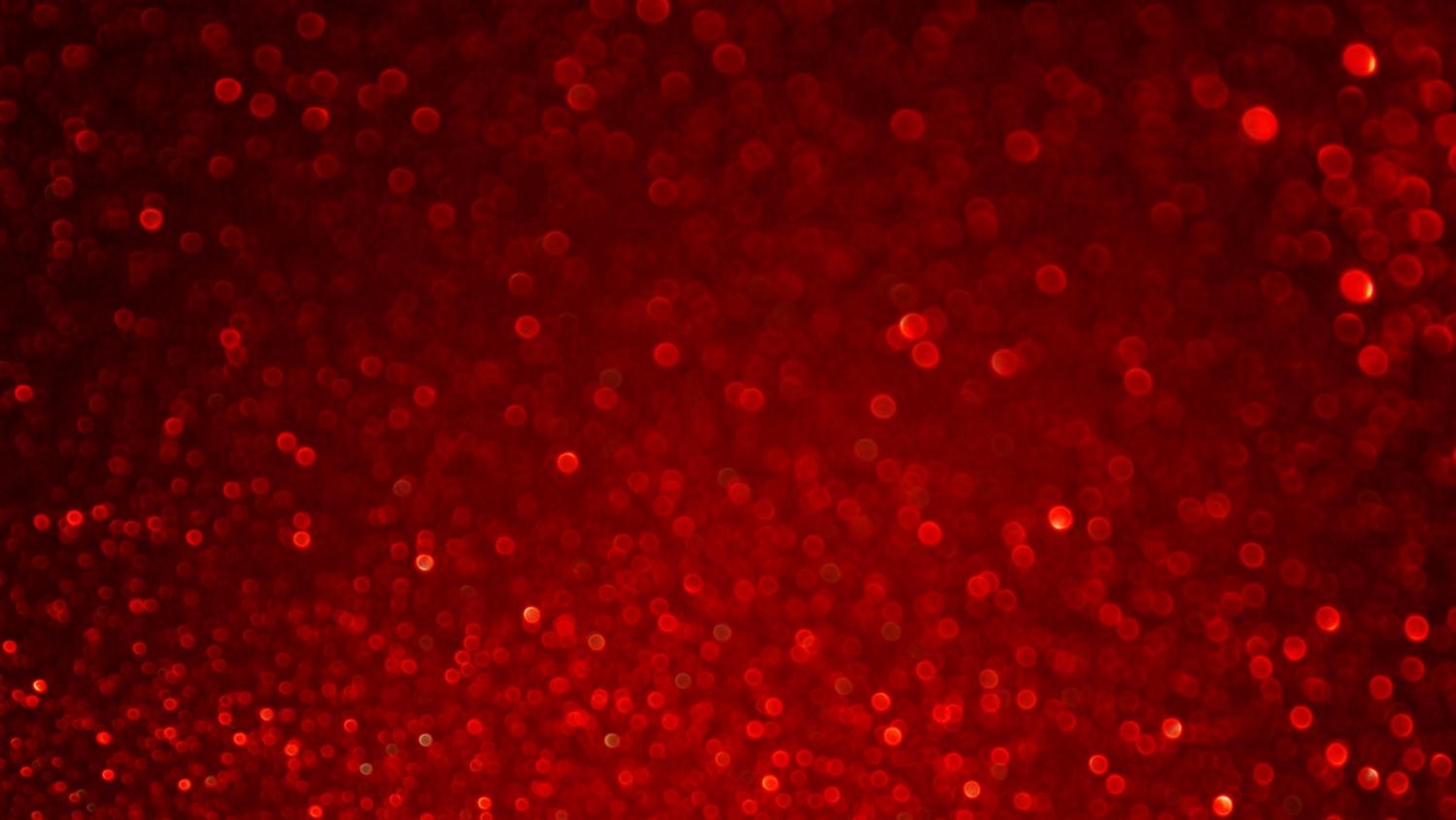 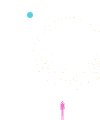 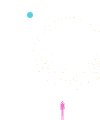 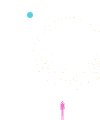 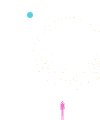 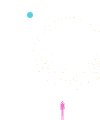 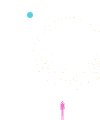 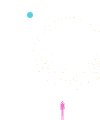 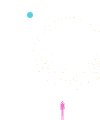 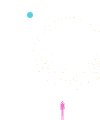 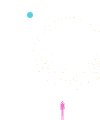 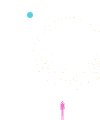 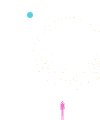 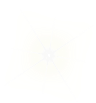 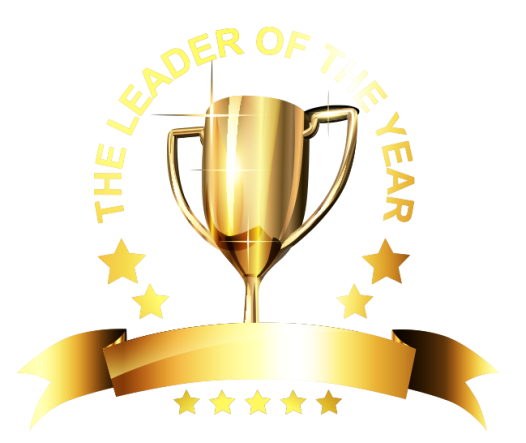 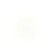 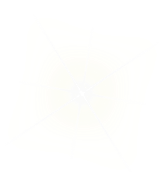 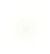 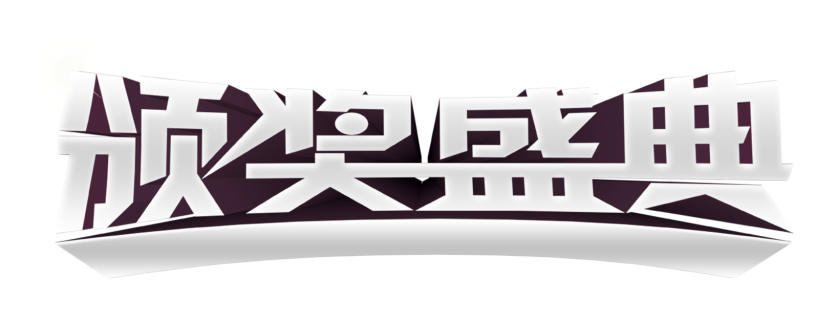 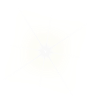 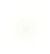 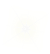 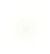 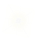 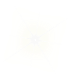 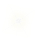 —企业公司年度优秀员工优秀团队展示—
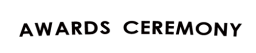 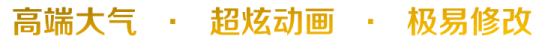 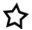 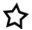 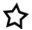 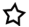 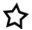 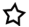 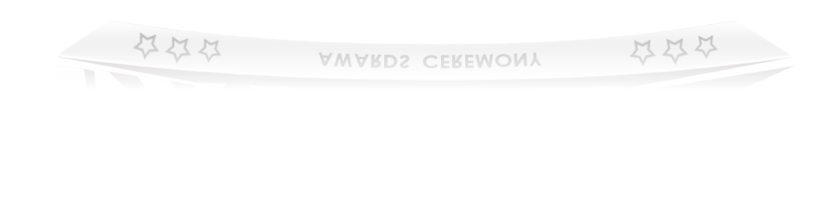 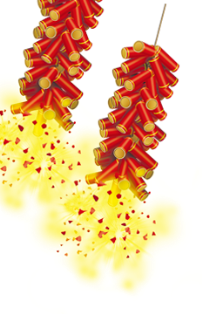 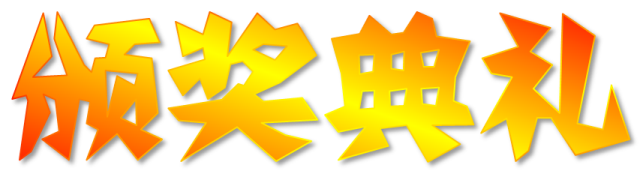 现在开始…
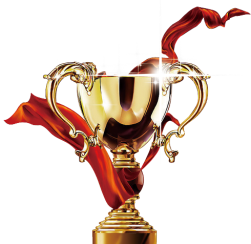 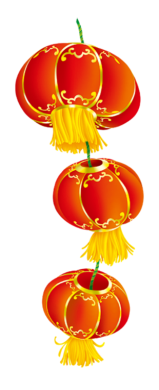 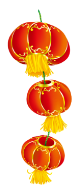 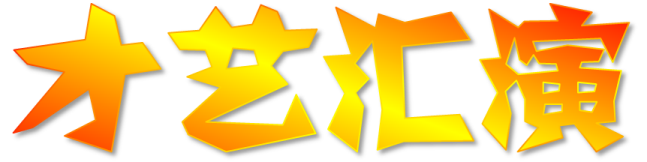 第三个节目……
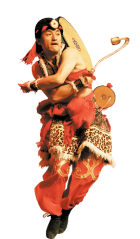 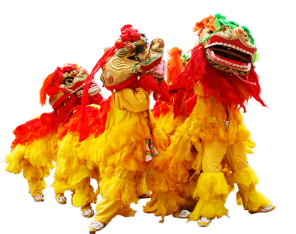 我们锐意进取
我们展望未来
我们众志成城
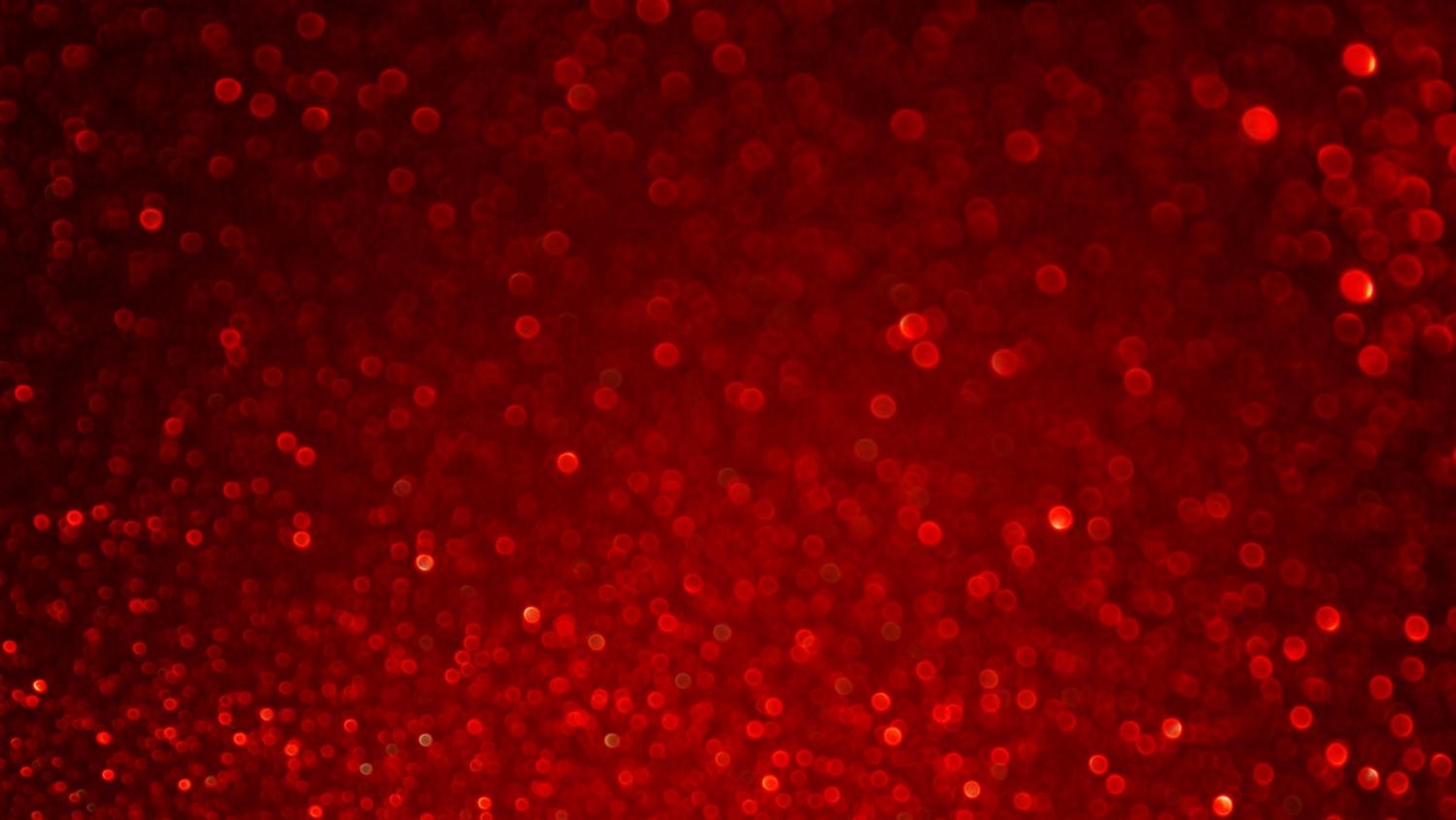 我们敢为最先
我们顽强拼搏
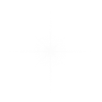 WE FOUGHT TENACIOUSLY
OUR UNITY IS STRENGTH
WE FORGE AHEAD
WE ARE THE LEAD
WE LOOK FORWARD TO THE FUTURE
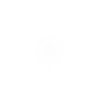 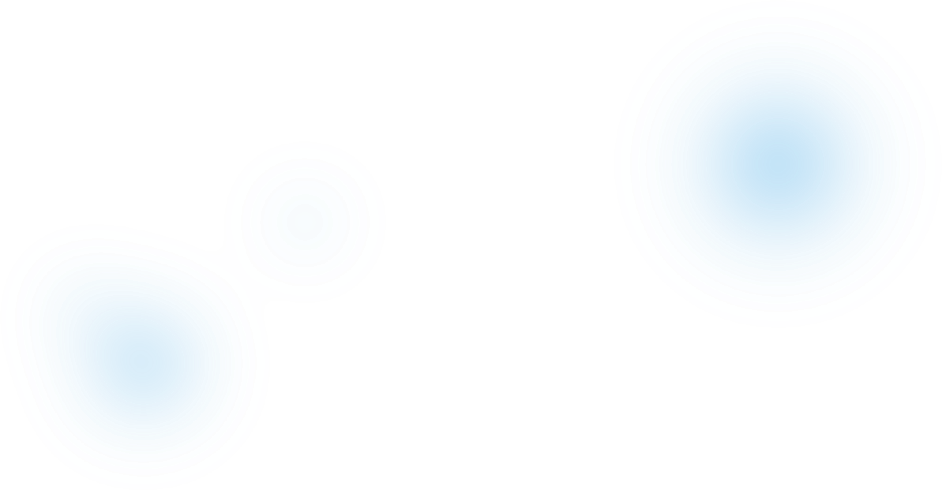 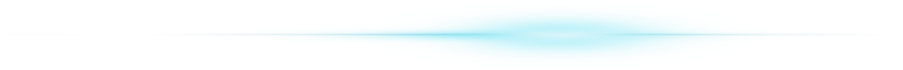 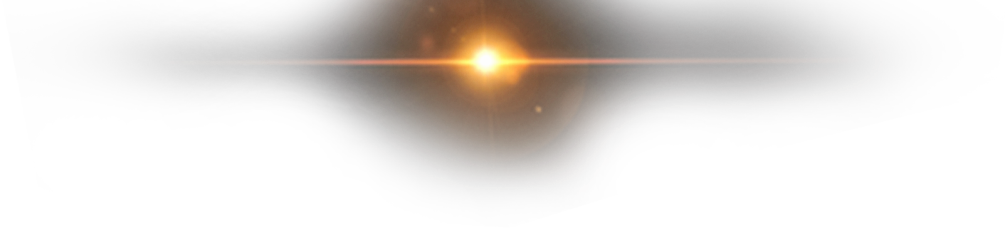 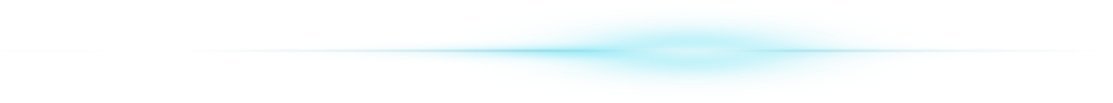 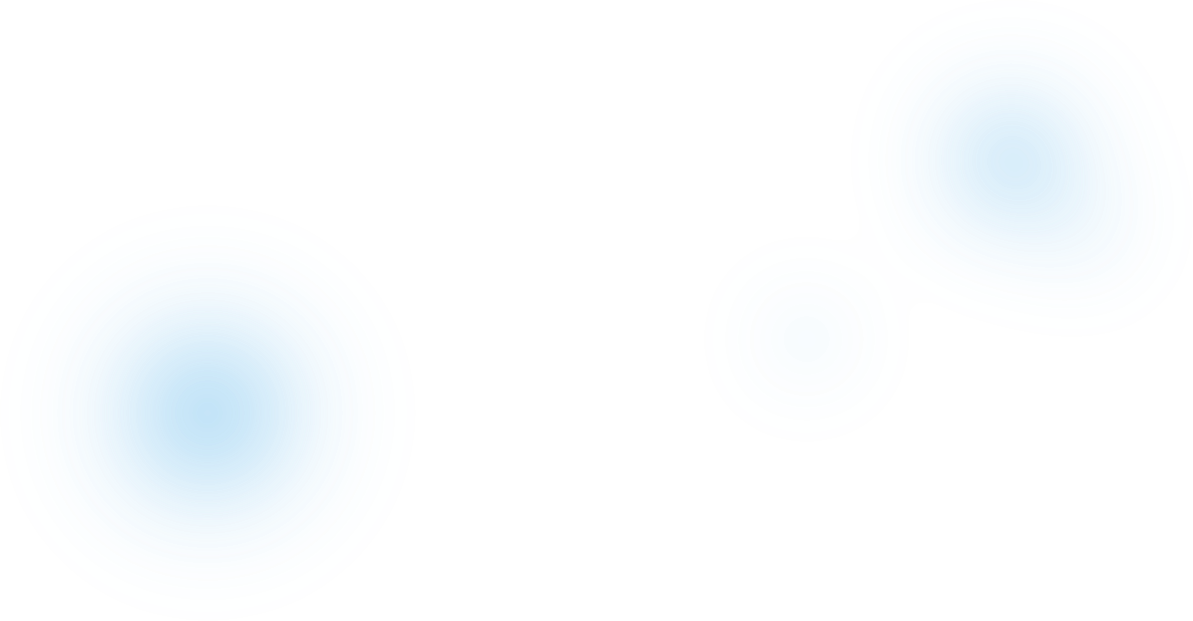 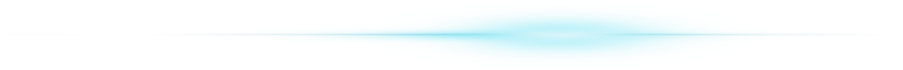 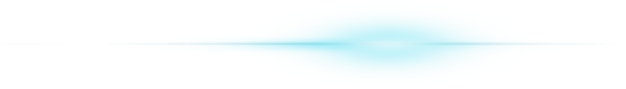 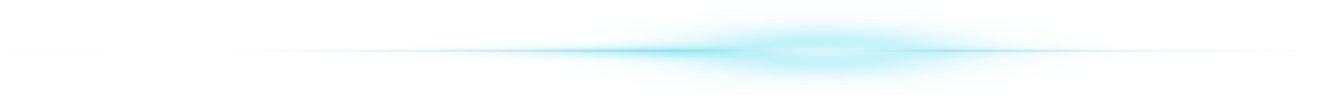 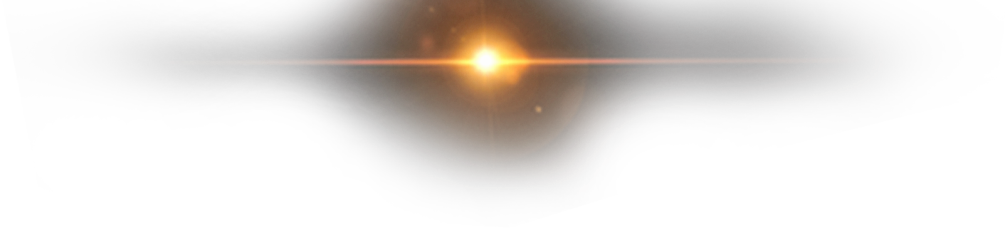 我们锐意进取
我们展望未来
我们众志成城
我们敢为最先
我们顽强拼搏
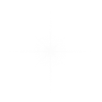 WE FOUGHT TENACIOUSLY
OUR UNITY IS STRENGTH
WE FORGE AHEAD
WE ARE THE LEAD
WE LOOK FORWARD TO THE FUTURE
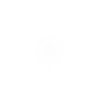 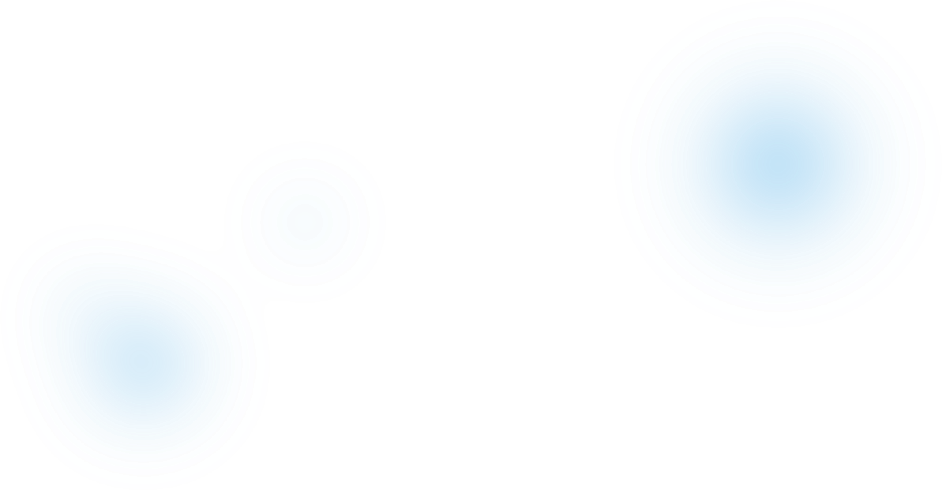 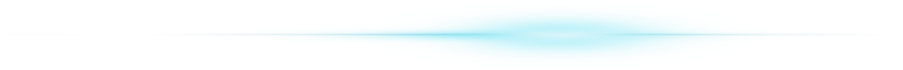 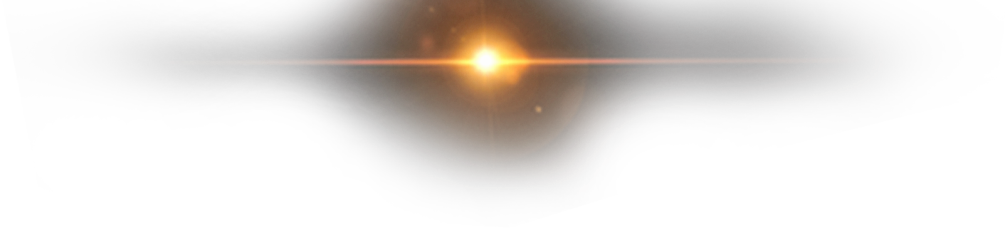 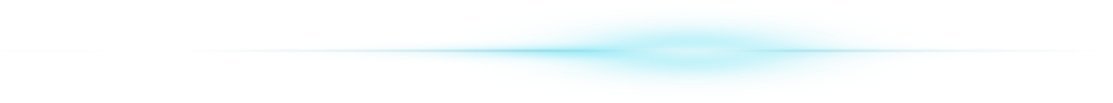 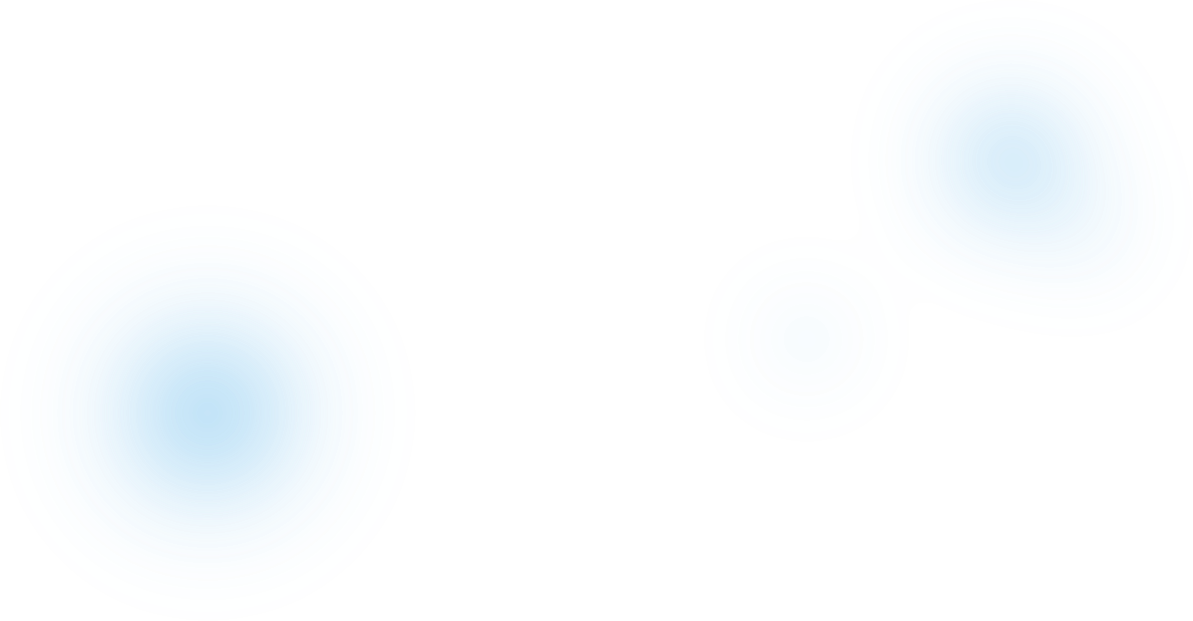 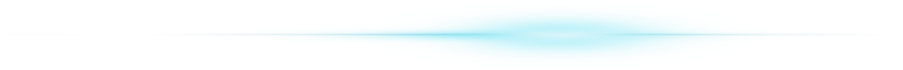 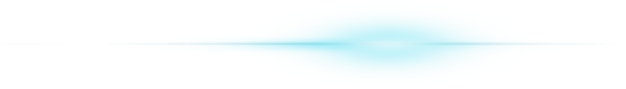 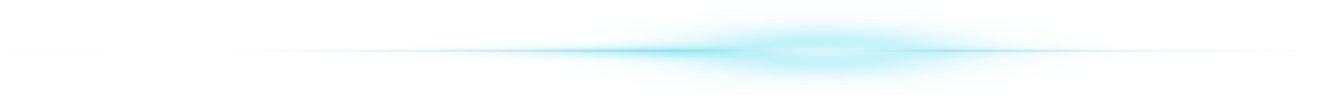 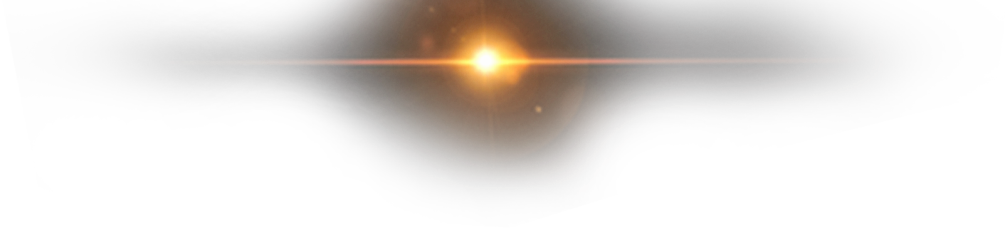 领导致辞
各位同仁们，大家好！时光飞逝，腊尽春回，我们再次迎来了这激动人心的时刻！这一年对本人来说还是收获颇多，首先是自身业务的提高，其次是与部门之间的沟通比以前相对顺畅。当然这些进步与公司领导的帮助和关心是分不开的。现在就这些进步与同仁探讨，以便相互进步；
优秀的企业需要优秀的团队，作为这个团队的一份子，为这个团队的成长贡献自己微薄力量是自己义不容辞的责任。20XX年就要来临，本人将继续以满怀热情投入到自己的本职工作，为公司的发展贡献自己的力量。
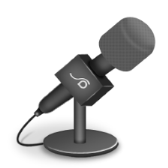 第一项: 才艺汇演
第二项: 颁奖典礼
第三项: 获奖感言
第四项: 狂欢盛宴
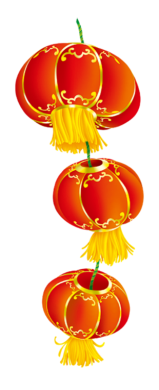 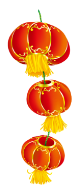 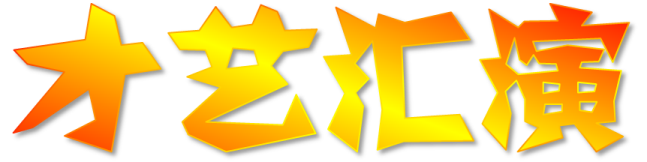 现在开始…
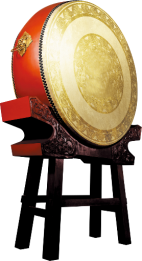 第一个节目……
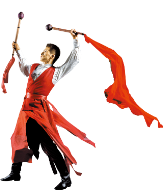 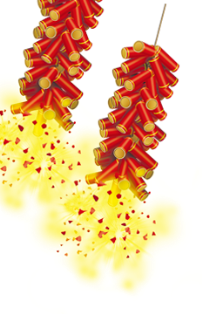 最佳团队奖
（某某团队）
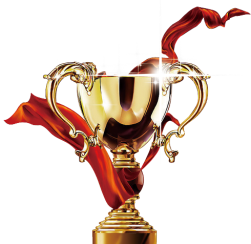 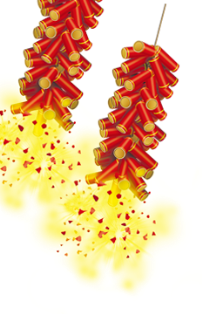 最佳进步奖
（某某某）
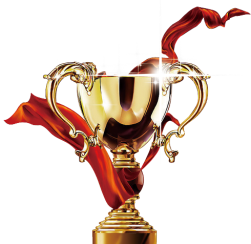 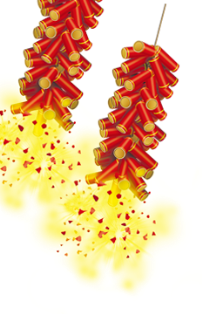 最佳个人奖
（某某某）
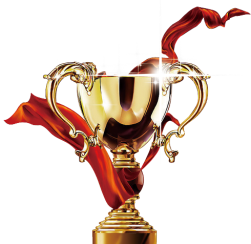 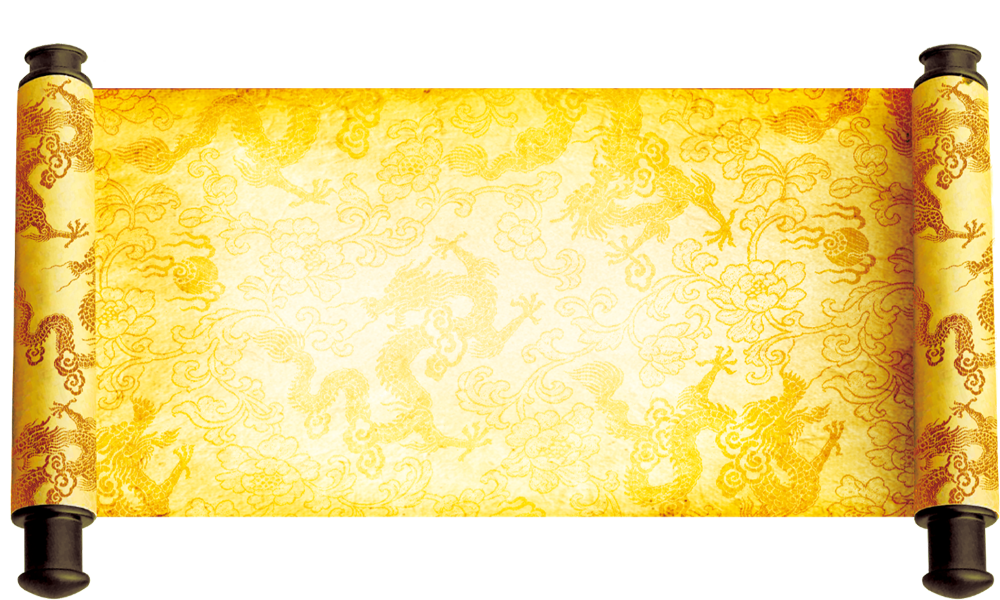 获奖感言
很荣幸被评为20XX年度的优秀员工，这既是公司对我个人工作能力的肯定，也是对我做好今后工作的一种鼓励，虽然这一年里我没有什么可炫耀的业绩，但在自己的工作岗位上始终兢兢业业，认真对待每一件事，多思考，多关注，为把好产品的质量关尽自己的一份力。在今后的工作中，我将更加出色的完成各项工作，不辜负公司对我期望。
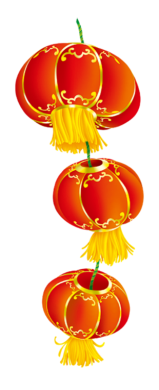 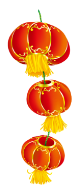 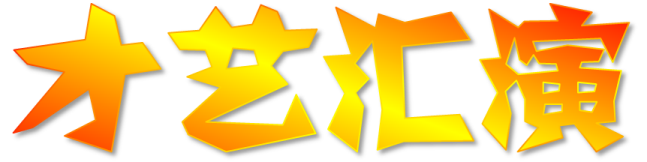 第二个节目……
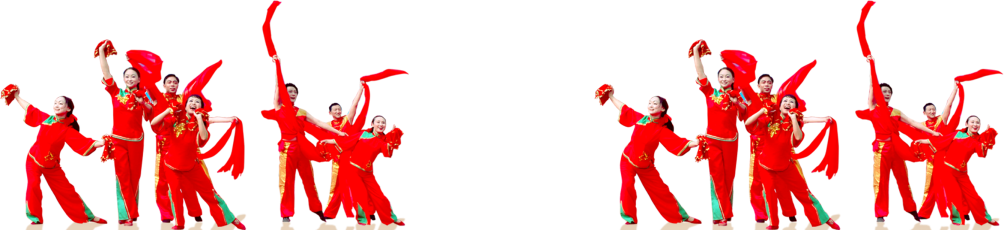 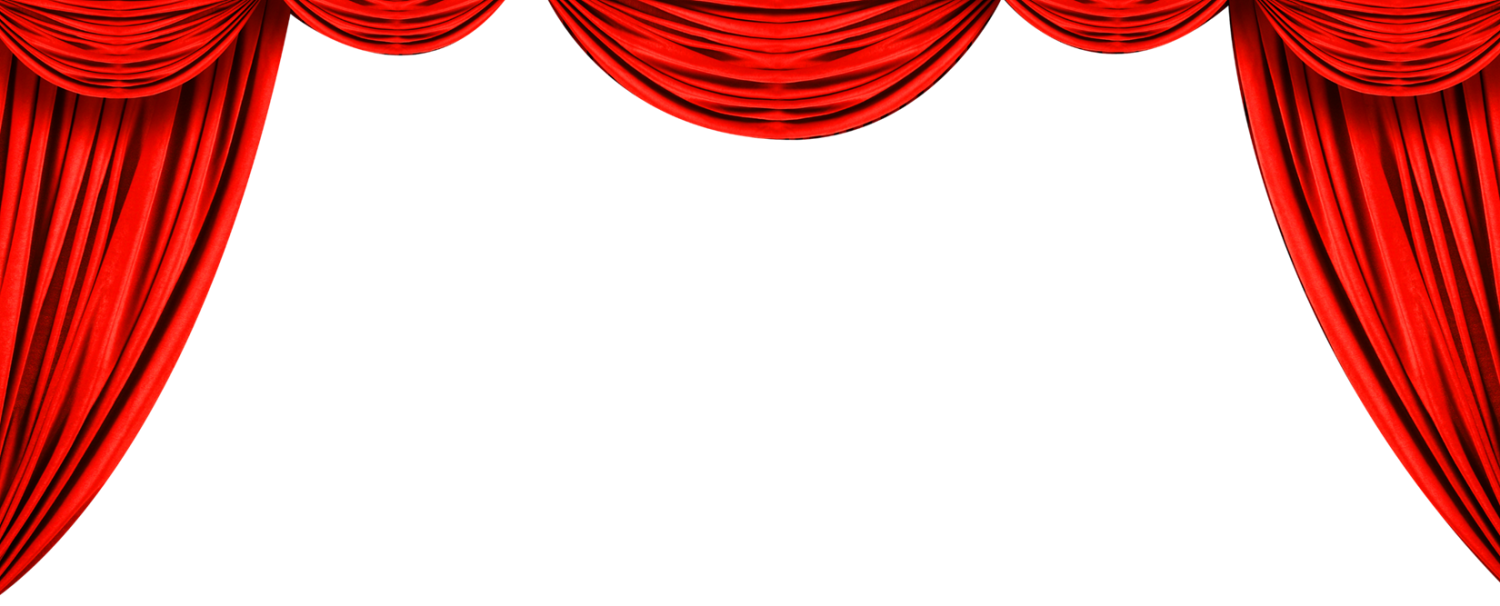 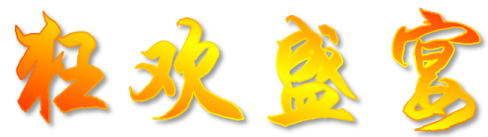 自由发挥……
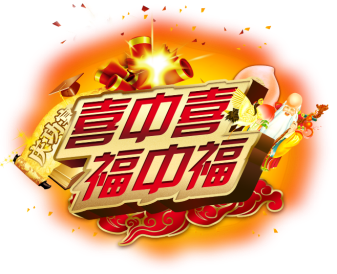